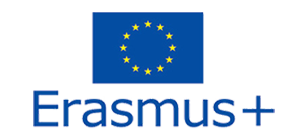 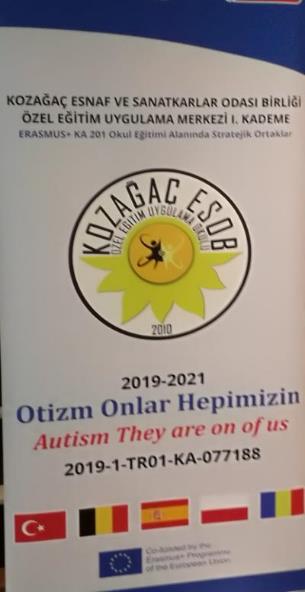 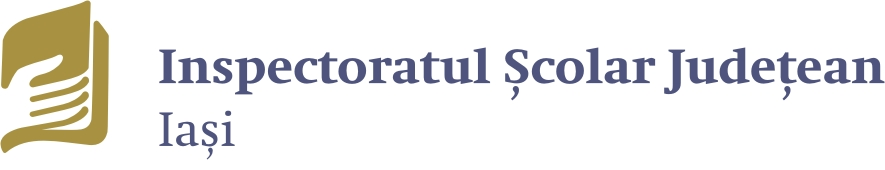 Autism They are On Of Us2019-1-TR01-KA201-077188
28 martie -1 aprilie 2022
VARȘOVIA, POLONIA
2019-1-TR01-KA201-077188
Konya, 27-28 February 2020
Scopul proiectului
să îmbunătățească abilitățile de viață ale copiilor diagnosticați cu tulburări din spectrul autist pentru a facilita adaptarea lor la viața socială, pentru a-i ajuta pe elevii diagnosticați cu această tulburare, precum și familiile acestora să își cunoască drepturile. 
să faciliteze incluziunea școlară și socială a acestor elevi prin valorificarea capacităților personale. 
conștientizarea rolului școlii și al familiei în viața copiilor diagnosticați cu tulburări din spectrul autist prin îmbunătățirea cunoștințelor și competențelor familiilor din care provin, dar și ale profesorilor care lucrează în acest domeniu.
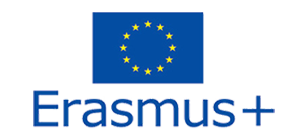 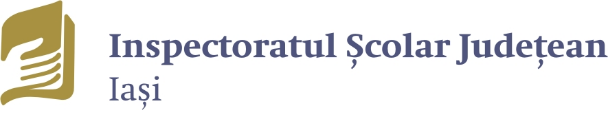 2019-1-TR01-KA201-077188
Activitatea derulată în Varșovia, Poloniaperioada: 28 martie -1 aprilie 2022instituția ORGANIZATOARE: Școala Primară Jan Marcin Szancer parteneri: Turcia, Spania, Belgia, Polonia, Româniatipul activității: Program de formare pe problematica tulburărilor de spectru autist
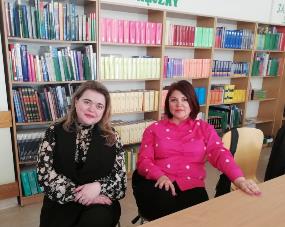 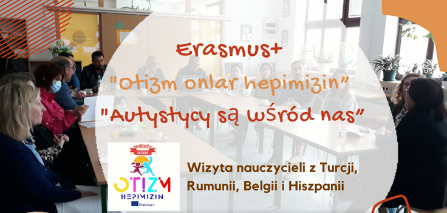 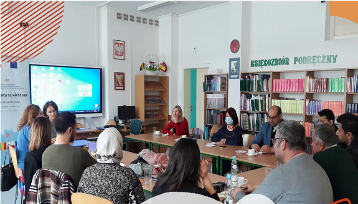 ACTIVITĂȚI DESFĂȘURATE
activități educaționale și terapeutic – recuperatorii 
dezbateri privind probleme și dificultăți care apar în mediul educațional atunci când vorbim de integrarea școlară a elevilor cu tulburări din spectrul autist sau alte tipuri de dizabilități 
exemple practice de integrare școlară a copiilor cu cerințe educaționale speciale
modalități de intervenție terapeutică ale specialiștilor care pot facilita adaptarea elevilor cu tulburări de spectru autist la mediul școlar
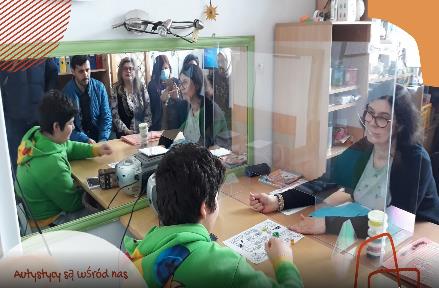 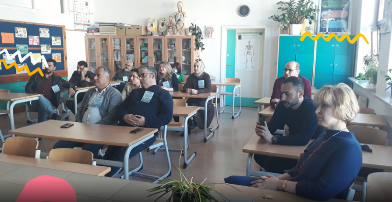 ȘCOALA PRIMARĂ JAN MARCIN SZANCER
1562 elevi în 72 de clase
193 profesori din care 44 specialiști
2 corpuri de clădire
școală integratoare în care erau integrați 74 elevi cu mai multe tipuri de dizabilități: intelectuale, locomotorii, deficiență de auz, TSA
școală multiculturală- elevi imigranți din Ucraina, Rusia, Belarus, Armenia, Kazahstan, Turkmenistan, Marea Britanie
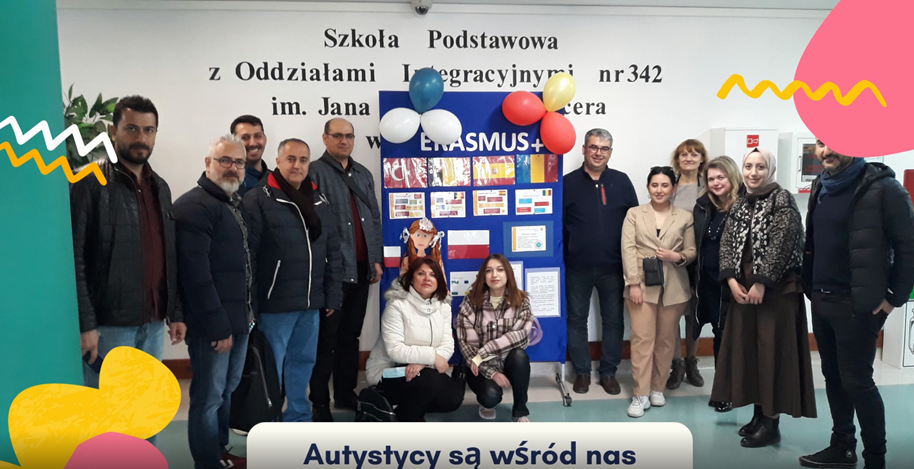 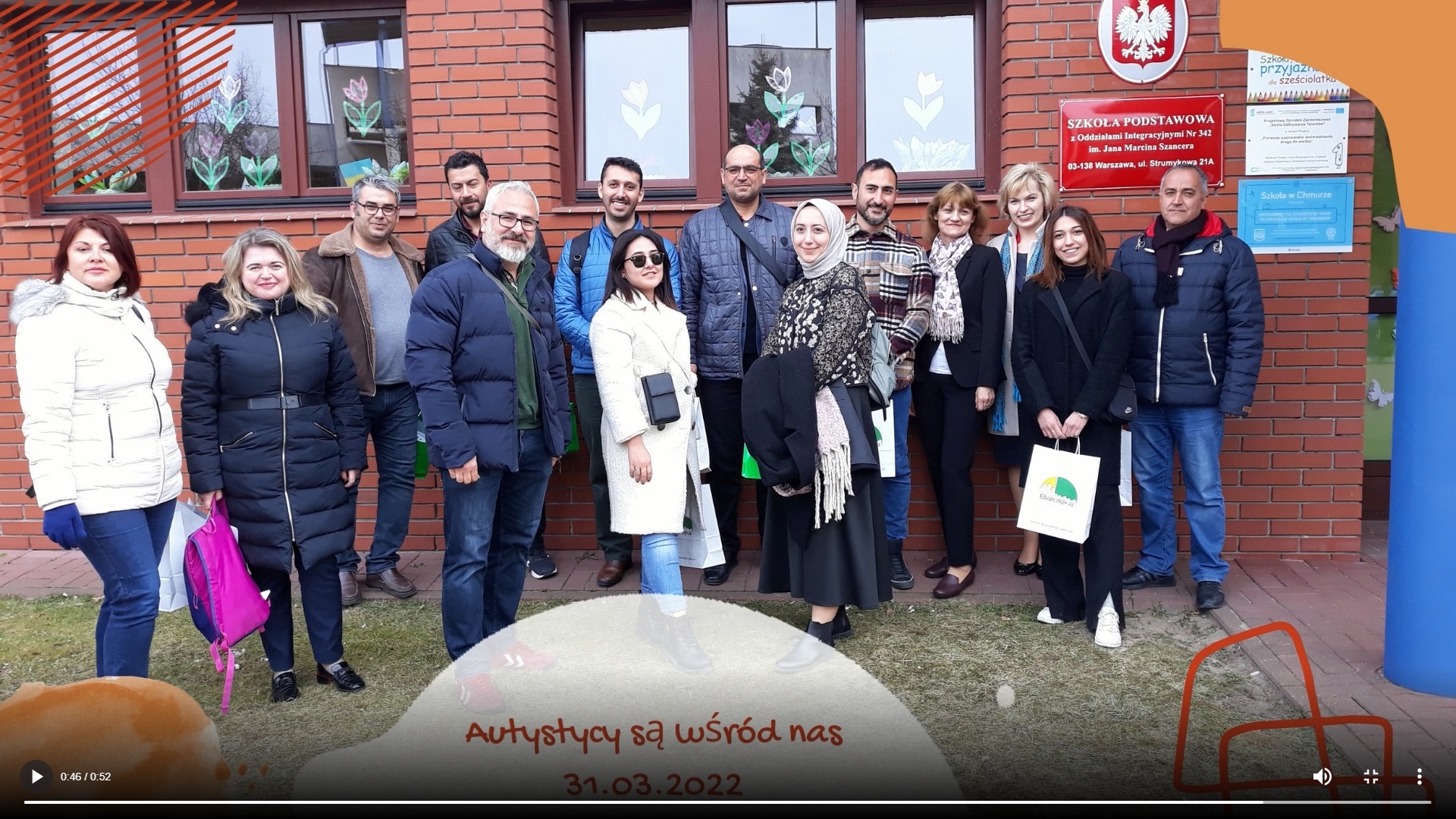 ABORDAREA INCLUZIVĂ ÎN ȘCOALA INTEGRATOARE
clasa integrată cuprinde 20 de elevi tipici și 5 elevi cu dizabilități -  3 profesori pe parcursul derulării orei didactice: profesorul care predă disciplina, profesorul de educație specială care se ocupă de grupul de elevi cu dizabilități și shadow (însoțitor, facilitator) pentru elevii cu deficiențe grave care au nevoie de sprijin și suport permanent pe parcursul activității
clasa fără elevi cu dizabilități : 25 elevi  și 1 profesor
22 de școli speciale unde sunt integrați elevi cu dizabilități severe
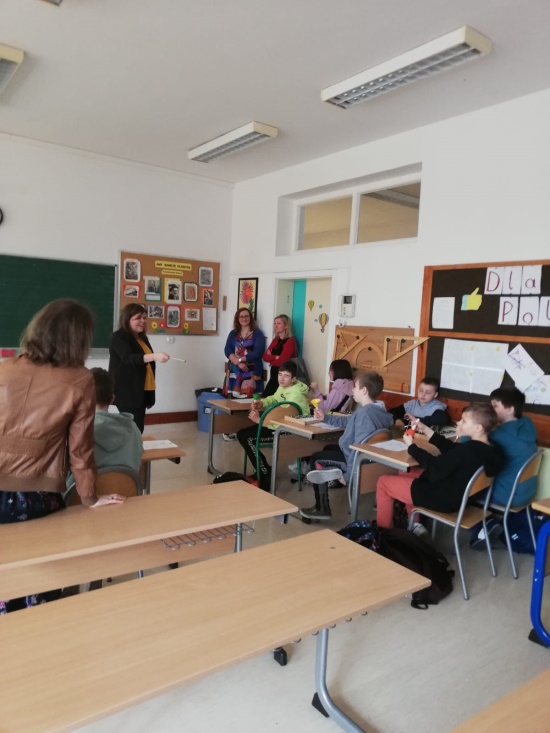 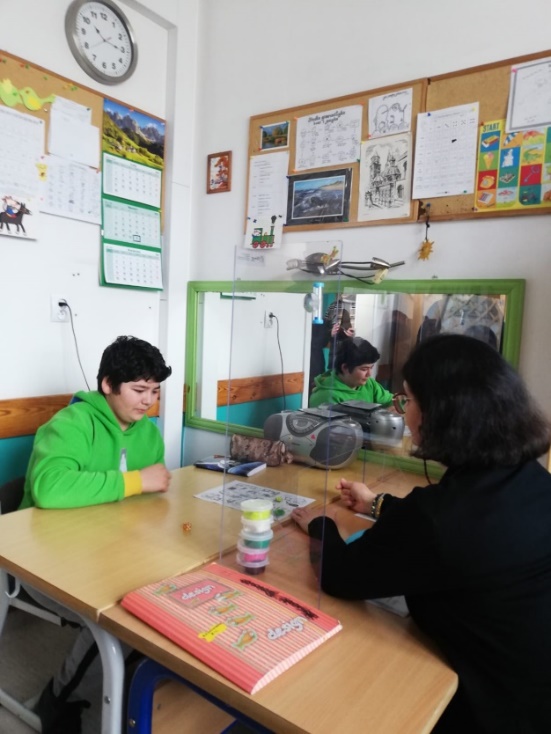 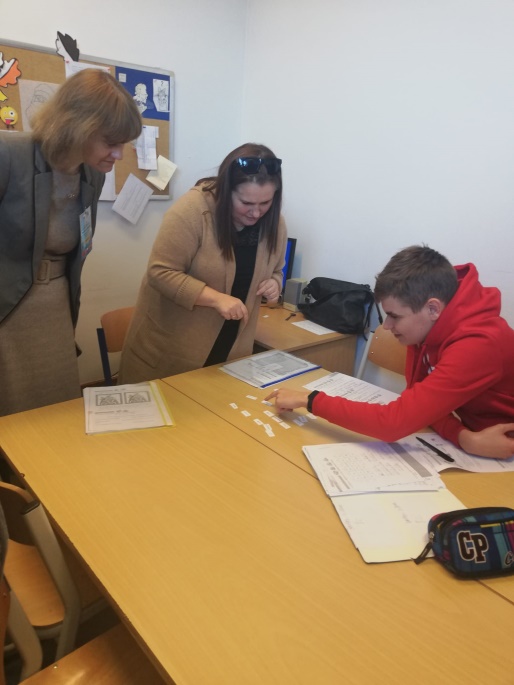 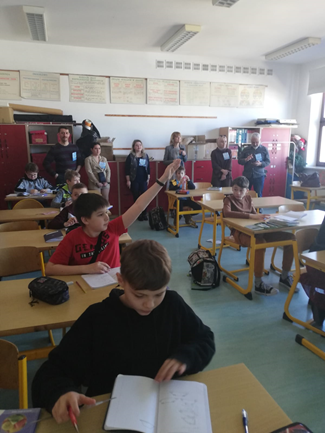 RESURSA UMANĂ SPECIALIZATĂ 
ÎN ȘCOALA INTEGRATOARE JAN MARCIN SZANCER
3 profesori logopezi, 4 profesori pentru terapie educațională, 5 profesori pedagogi care realizaează intervenții pe domenii de dezvoltare, 4 profesori psihologi, 20 de profesori asistenți, 4 profesori shadow și 2 profesori care realizează activități de educație de tip remedial
 remarcăm o echipă interdisciplinară complexă, intervenții de specialitate, o preocupare pentru asigurarea unei baze materiale moderne și materiale educaționale adaptate pentru nevoile educaționale și de sprijin ale elevilor cu CES
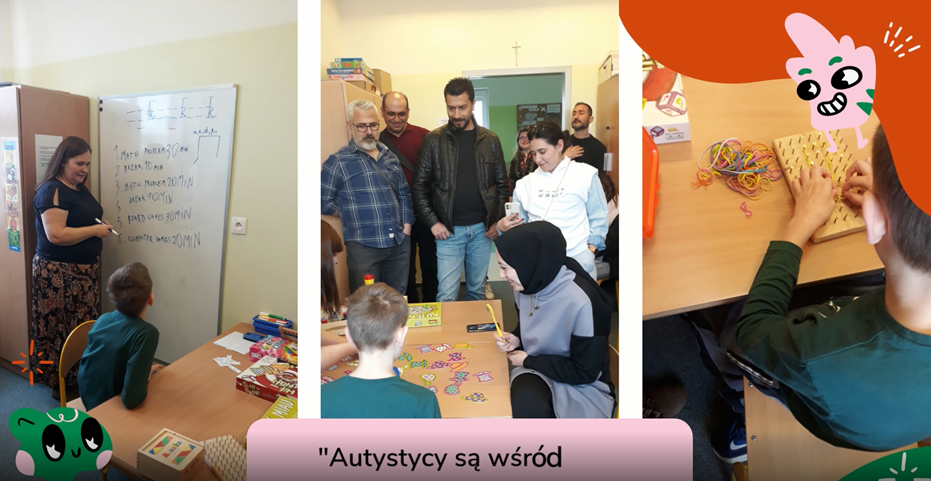 TIPURI DE INTERVENȚIE SPECIALIZATĂ
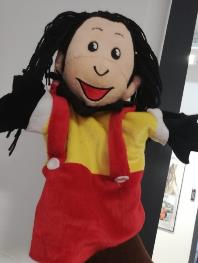 terapie psihologică
terapie logopedică
terapie senzorială
terapie manuală
stimulare cognitivă
dezvoltarea psihomotricității fine
instrumente de lucru diferențiat 
planuri de intervenție personalizată
caiete speciale cu fișe diferențiate  prin care se realizează comunicarea cu familia
materiale adaptate
metode de lucru diferențiat și individualizat la ore
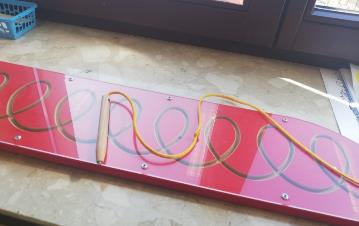 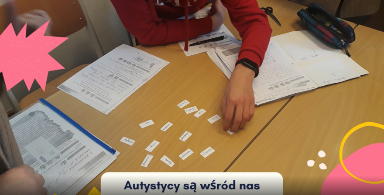 PARTICULARITĂȚI ALE SISTEMULUI DE ÎNVĂȚĂMÂNT POLONEZ
caracter practic aplicativ al învățării
educație de tip remedial relizată de un profesor abilitat, constant pe parcursul anului școlar
dezvoltarea abilităților de viață independentă
abordarea diferențiată a evaluării: elevii  cu CES beneficiază la examenele de evaluare națională de  teste adaptate, cu subiecte diferite, cu nivel accesibil ca dificultate, cu timp de lucru mărit
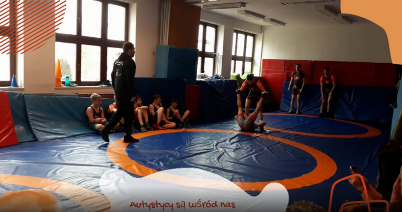 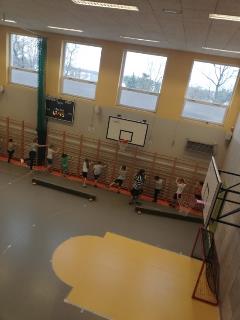 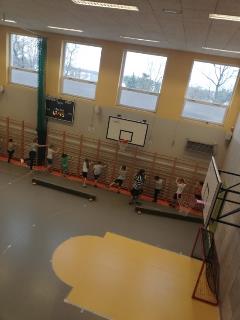 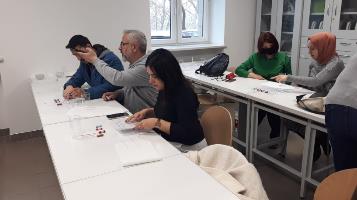 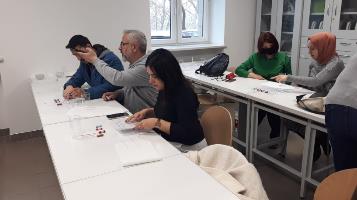 FACILITĂȚI
accesibilizarea spațiilor publice: rampe de acces, semafoare cu semnale sonore, marcaje tactile pe stradă și în spațiile din interior, toalete accesibilizate. Spațiile accesibilizate se regăsesc și în mediul școlar
masa caldă asigurată  gratuit pentru elevii cu CES și din medii sociale dezavantajate
transport public gratuit
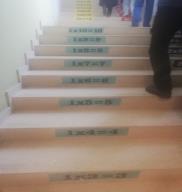 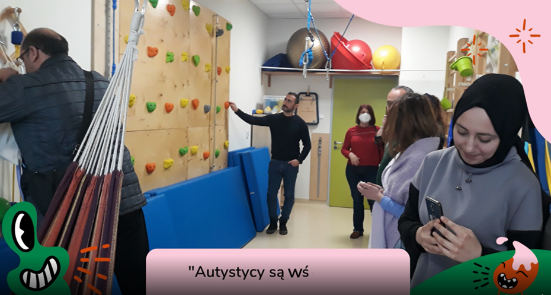 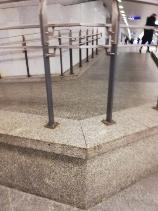 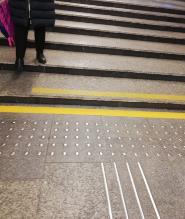 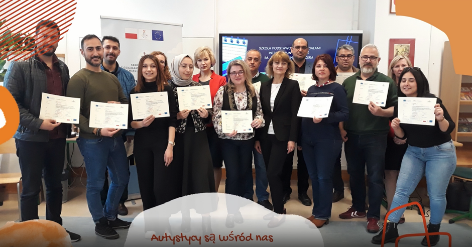 CEREMONIA DE ABSOLVIRE
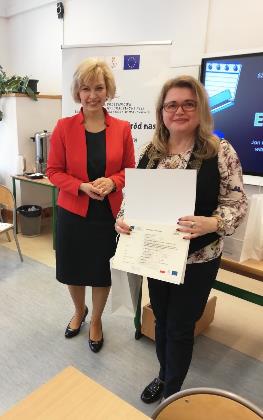 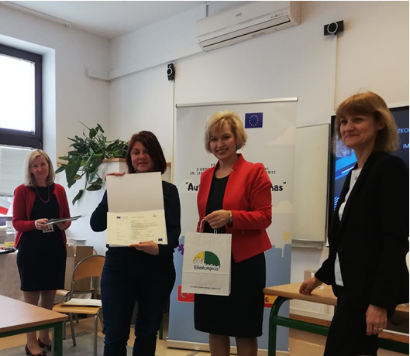 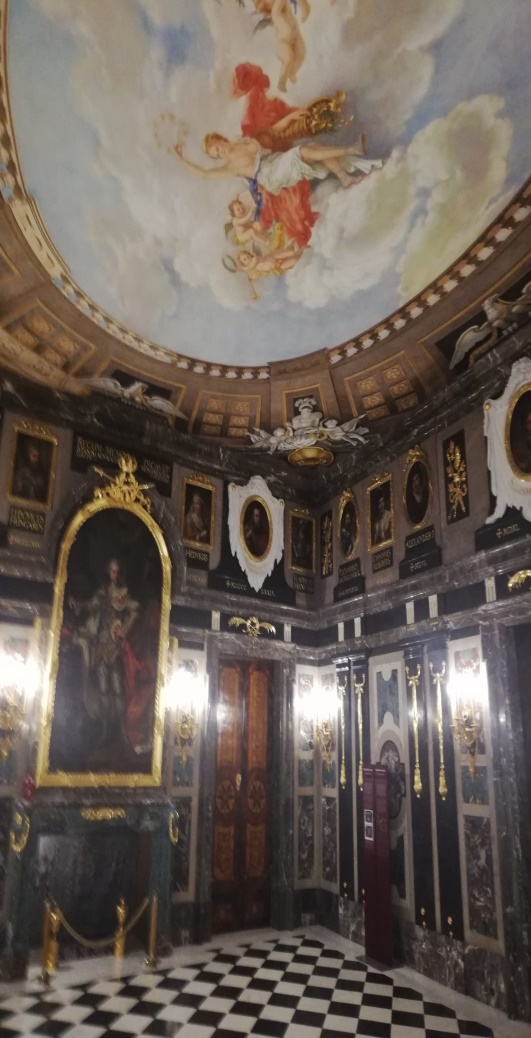 ASPECTE CULTURALE
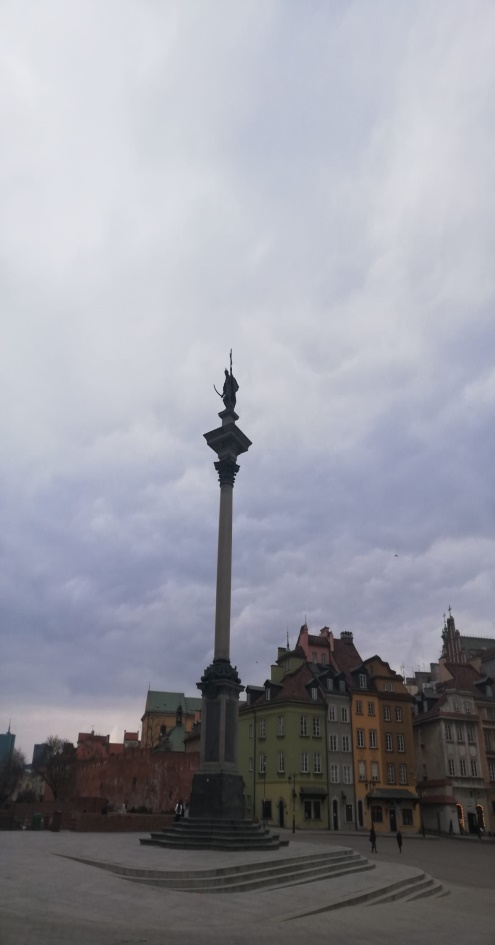 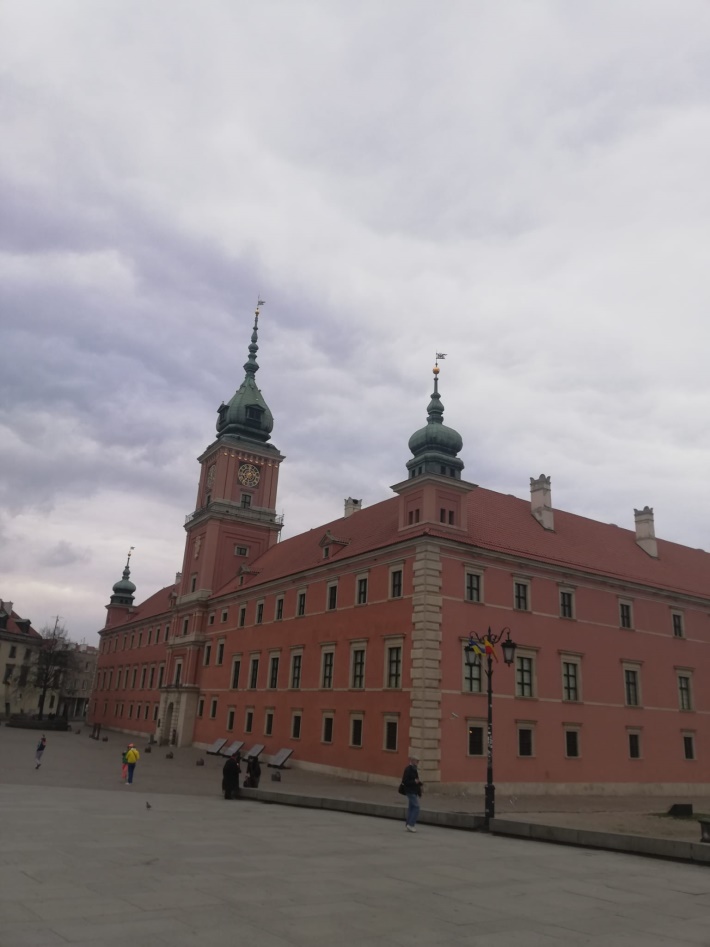 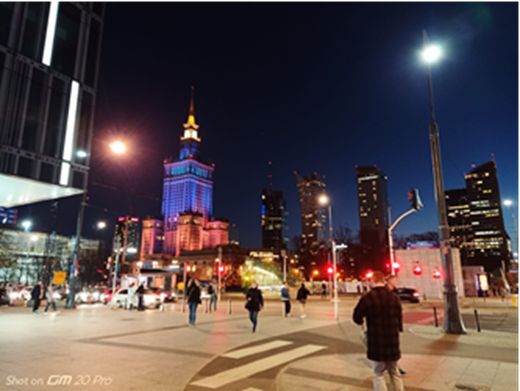 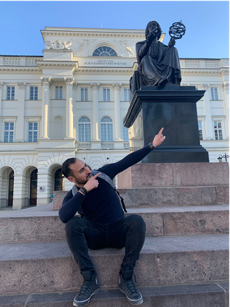 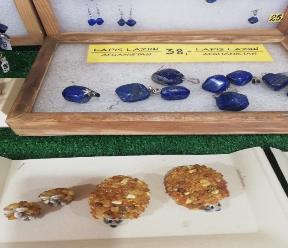 ASPECTE CULTURALE
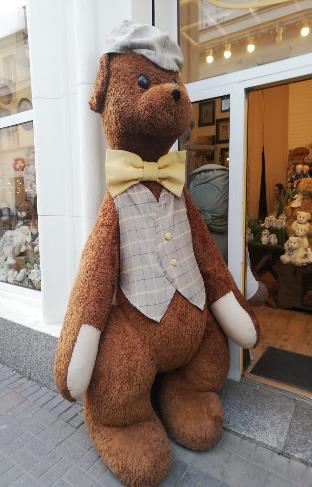 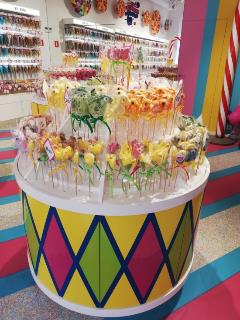 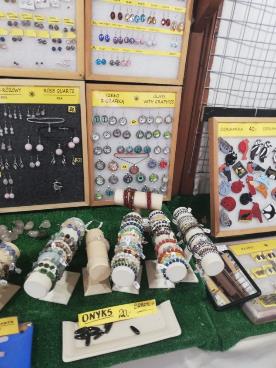 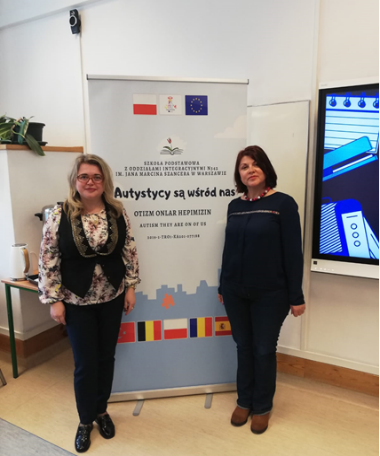 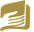 Inspectoratul Şcolar Judeţean Iaşi
Participare Varșovia, Polonia
 Gabriela RAUS - inspector pentru învățământ special, Inspectoratul Școlar Județean Iași
 Denisia Elena MĂNOIU - inspector pentru religie, Inspectoratul Școlar Județean Iași
2019-1-TR01-KA201-077188
Konya, 27-28 February 2020